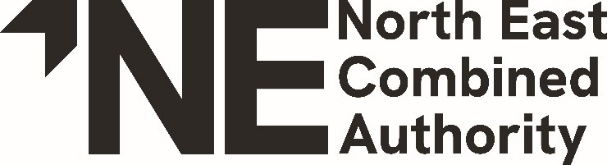 North East Combined Authority Organisation StructureDirectorate of Economic Growth and Innovation